WeLCOME PARENTS & STUDENTS OF SHILOH & SOUTH GWINNETT HIGH
Reminders:
Please mute your mics to minimize background noise.
Use the chat for questions
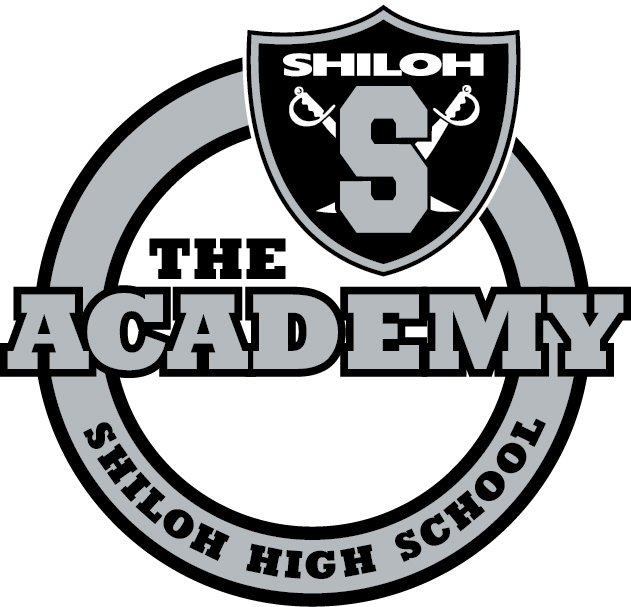 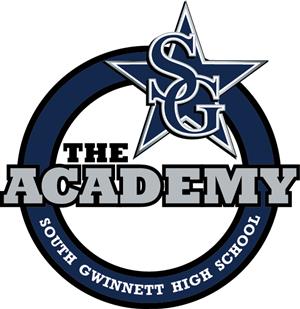 TRADE TALKS
Sponsored by Shiloh & South Gwinnett’s College & Career Centers
Dr. Aisha Stephen – Aisha.Stephen@gcpsk12.org
Mr. Kennard WEEVER – Kennard.weever@gcpsk12.org
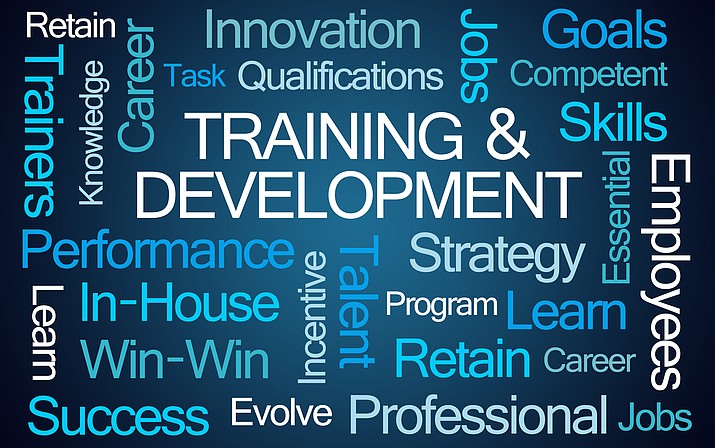 AGENDA
Welcome 
Introductions (Aviation, Construction & Electrical)
Industry Overview
Q & A
Upcoming Events
Closing
Aviation
Sherita Sutton, Community Outreach Representative 
Email: coroma@aviationmaintenance.edu
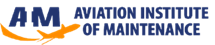 Construction Industry
If you’re considering a job in construction, there are plenty of opportunities to get hired. The Bureau of Labor Statistics forecasts that construction will add about 296,300 new jobs between 2019 and 2029.
Which are the best positions to consider if you want to work construction? The answer depends on your skills, interests, and what you want in a job, as well as the job market. However, there are some jobs that have higher wages and more potential job openings than other occupations
construction jobs & Salaries
Boilermarker - $63,100
Elevator Installer - $84,990
Construction Building Inspector - $60,710
Electrician - $56,180
Plumber & Pipefitter - $55,160
Iron / Sheet metal worker - $50,400 - $53,650
Construction Equipment Operator - $48,160
construction jobs & Salaries
Glazier - $44,630
Laborers & Helpers - $36,000
Solar Photovoltaic Installer (PV) - $44,890
Insulation Worker - $44,180
Roofers - $39, 970

Source: U.S. Department of Labor
Construction Qualifications
Jobs in construction range from lower-paying unskilled jobs to highly paid jobs that require formal training through an apprenticeship program, technical school, or community college classes.
Basic requirements:
High school diploma, drivers license, CDL, & NCCCO certification 
NCCCO – National Commission for Certification of Crane Operators – www.nccco.org
Construction Skills
Physical - Physical endurance, heavy lifting, dexterity, & operating heavy equipment operation
Office – Computer literacy, phone etiquette, customer service, oral  &  written communication
Design & Planning - Interpreting blueprints, understanding the design, construction reports, 
    estimating, identifying material costs and the identifying building process.
Management – Teamwork, quality assurance, problem solving & safety.
Codes & Regulation – Compliance, environmental awareness, integrity & attention to detail.
Electrical INdustry
Electrical Jobs & salaries
Electrician Qualifications
Earn a high school diploma or the equivalent (Some school subjects that offer valuable skills for this career are:) Algebra and trigonometry, Physics, English, shop & mechanical drawing).
Consider attending a trade or vocational-technical school.
Apply for an apprenticeship.
Register & complete an electrician apprentice program.
Get licensed or certified.
Electrical SKILLS
Different skills can affect the salary scale in the electrical industry. The most popular skills and their effect on salary are: Nuclear Energy / Nuclear Power & Instrument Control.
Maintenance 
Exceptional communication and customer service skills
Ability to identify wires accurately
Ability to perform electrical tests, read results and diagnose and repair electrical problems
Problem-solving, Critical thinking
Circuit knowledge
Time management
Strong work ethic
UPCOMING EVENTS
FAFSA Help Session – SENIORS ONLY – 3/20 @ 9 am and   3/30 @5 pm. 
Please register https://forms.gle/vNqeVaRuz94GS3yT9
RESOURCES
Aviation – www.aviationmaintenance.edu  
Construction – www.gacareerpipeline.gadoe.org 
Construction – Carroll Daniel, www.carrolldaniel.com, 770-563-3241
Electrical – Independent Electrical Contractors, iec@iecatlantaga.org, 770-242-9277
Electrical – IBEW 613, www.aejatc.org, 404-523-5400
Finishing Trade Institute – www.iupatdc77.org, 678-705-5668
HVAC – CCAG (Conditioned Air Assn, of GA) www.caag.org, 678-646-2224
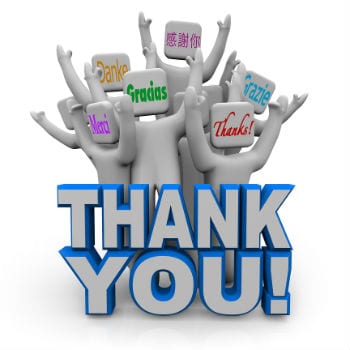